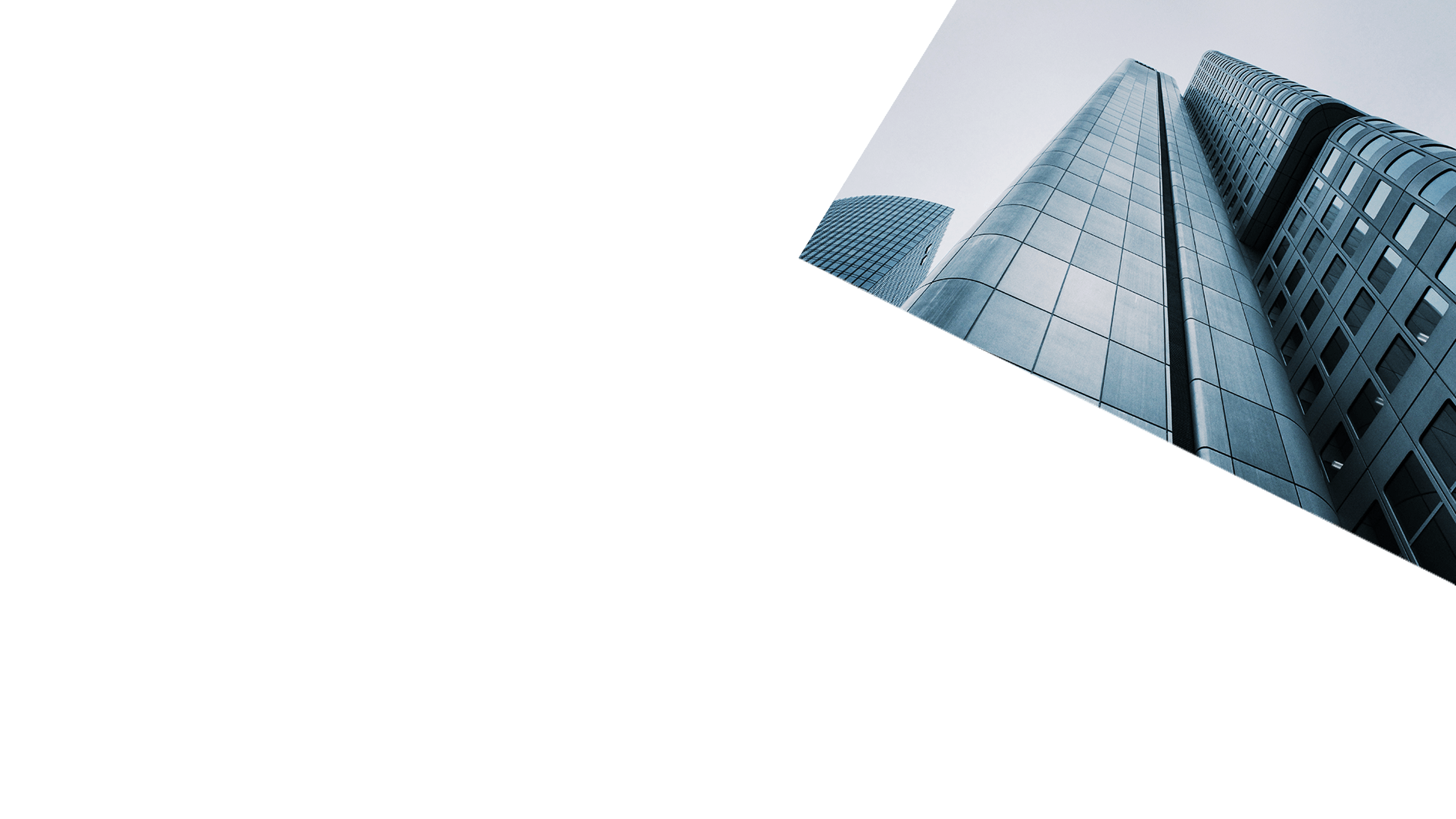 Xiamen XGMA International Trade Co., Ltd
Perfil da empresa
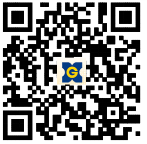 Sobre a empresa| Mercados estrangeiros| Produtos da empresa|Projectos de construção
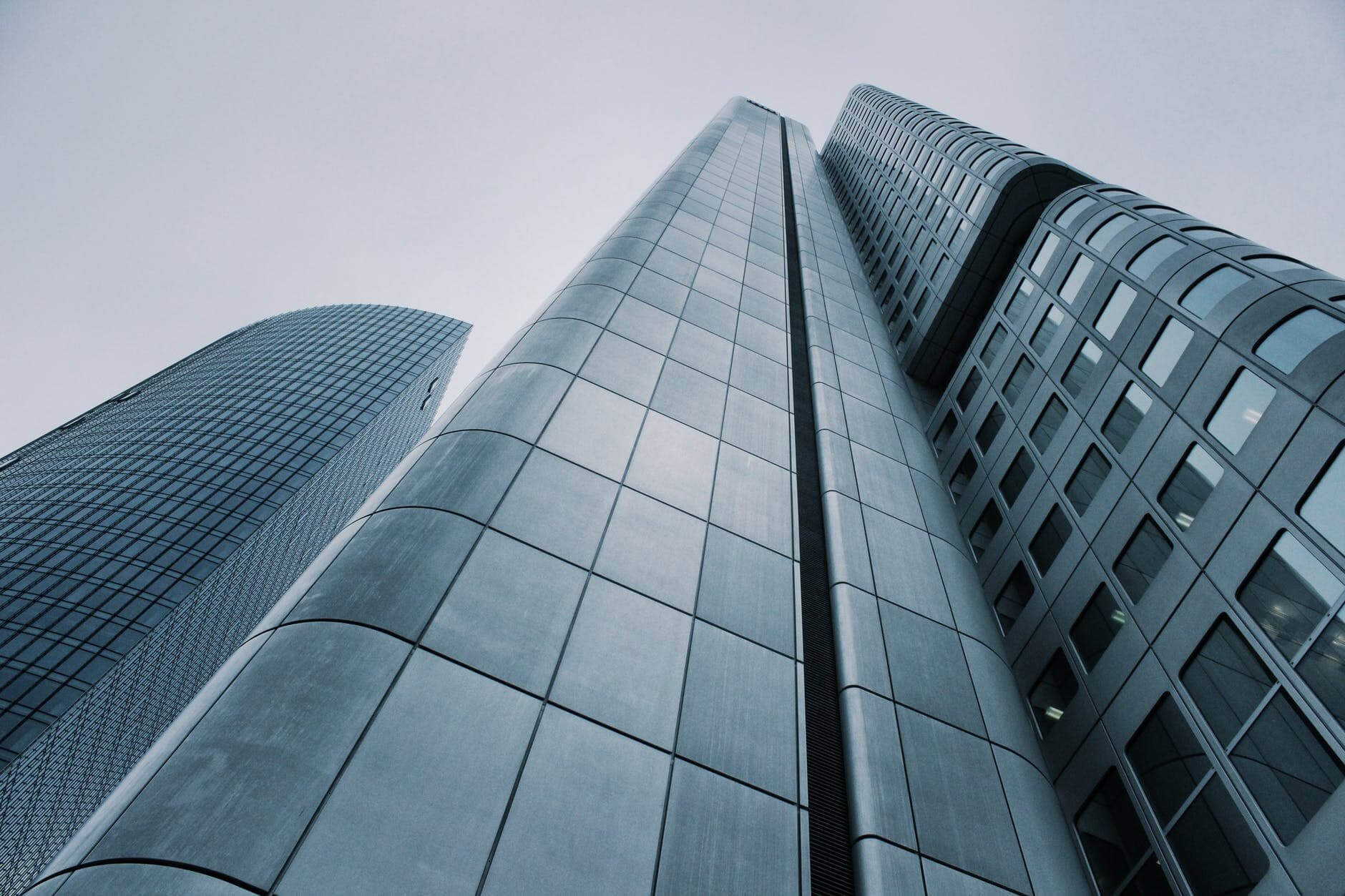 conteúdo
04
01
02
03
Sobre a empresa
Mercados estrangeiros
Produtos da empresa
Projectos de construção
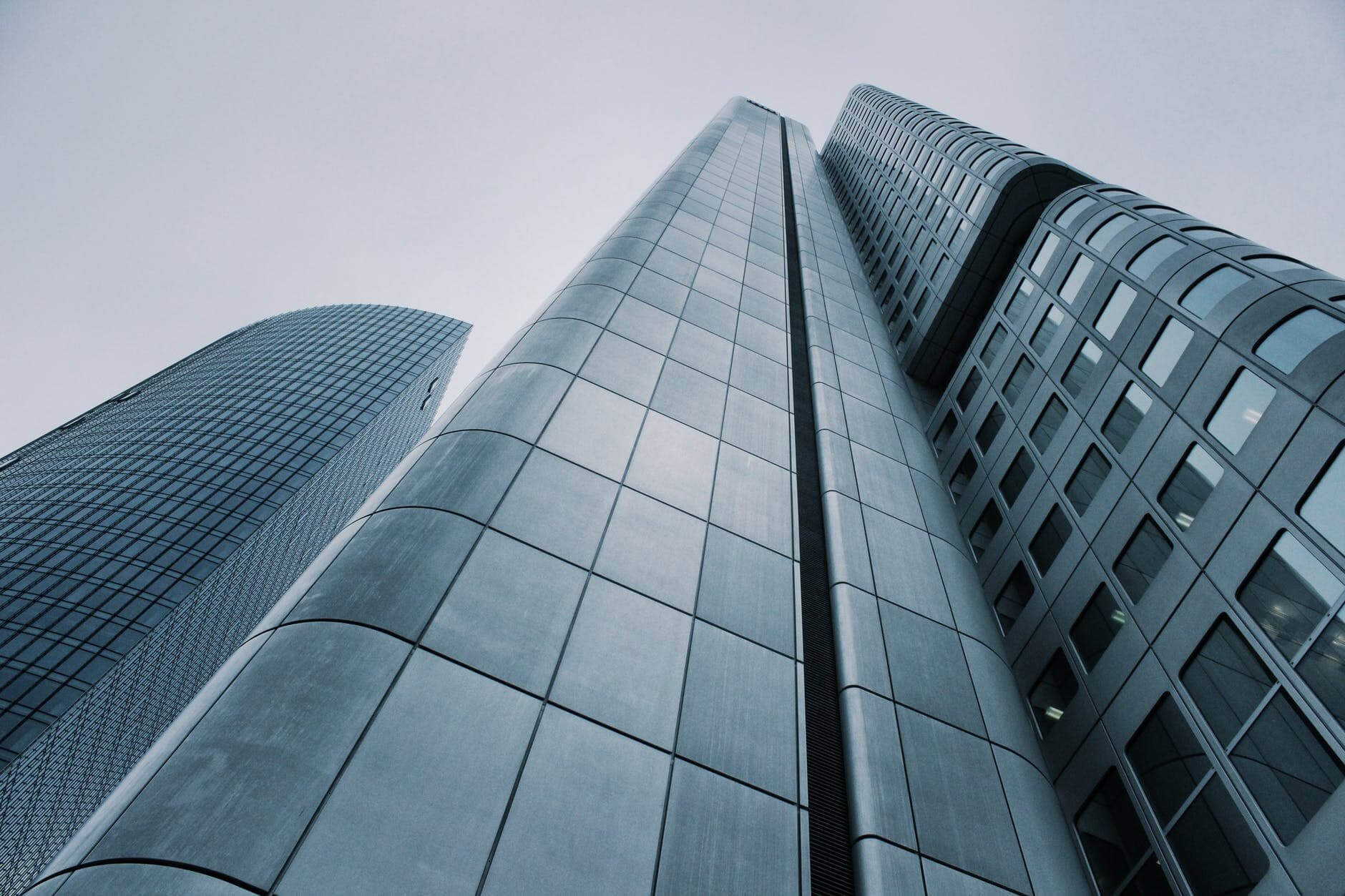 Parte 01
Sobre a empresa
Perfil da empresa
Cultura empresarial
Visão da empresa
História do desenvolvimento
Mercados estrangeiros
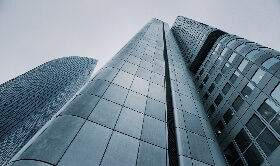 Sobre a empresa-Perfil da empresa
Xiamen XGMA International Trade Co., Ltd
Xiamen XGMA International Trade Co., Ltd fundada em 2007, é uma filial a 100 % da xiamen XGMA machinery co., LTD. (a seguir XGMA shares, código de stock: 600815), pertencente a uma das empresas membros do grupo CCRE.
 Desde 2008, Xiamen XGMA International Trade Co., Ltd  tem vindo a desenvolver mercados no exterior, apoiando-se nos produtos da linha amarela da construção e contando com a força da XGMA em termos de software e hardware, como pesquisa e desenvolvimento tecnológico, condições de fabricação, fornecimento logístico e nível de gestão, incluindo a exportação de carregadores, escavadoras, rolos compactadores, niveladores, bulldozers, empinhadeiras e outros produtos e componentes da linha amarela da construção.
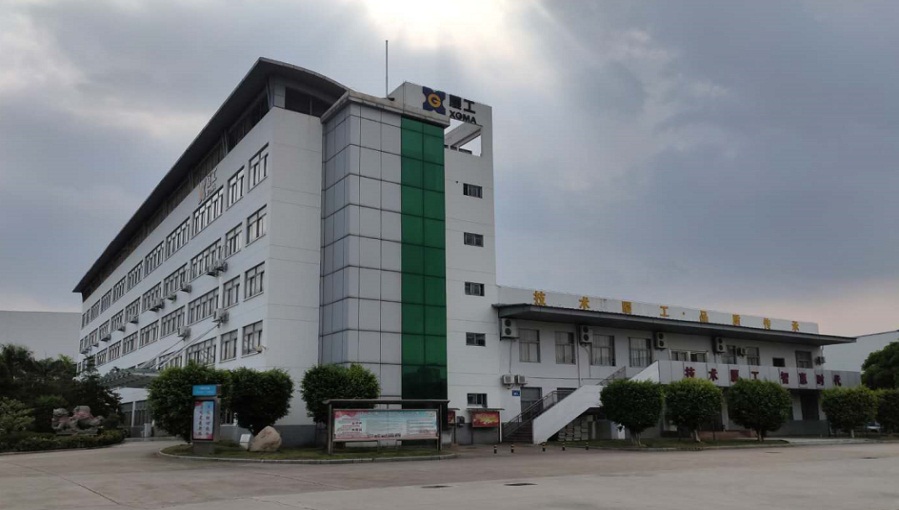 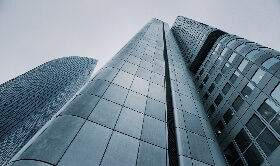 Sobre a empresa-Cultura empresarial
Xiamen XGMA International Trade Co., Ltd
Inovação
Fabricação líder de equipamentos para engenharia de construção
Líder
Integridade, dedicação,
Pragmatismo, inovação
Responsabilidade
Perseverança
Internacionalização, branding, especialização
Ajude clientes, marcas e funcionários a alcançar o sucesso
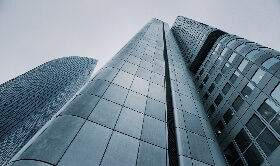 Sobre a empresa-Visão da empresa
Xiamen XGMA International Trade Co., Ltd
Baseando-se na força de sua empresa-mãe XGMA em pesquisa e desenvolvimento tecnológico, condições de fabricação, fornecimento de logística e níveis de gestão de software e hardware, a Xiamen XGMA International Trade Co., Ltd segue os valores fundamentais de “liderança, persistência, inovação e responsabilidade” e continua a trabalhar em profundidade e a expandir-se para os mercados estrangeiros, avançando para a construção de um “o grande XGMA” com um nível internacional de primeira classe.
Base de produção de Jiaozuo
Para o benefício da humanidade, 

XGMA internacional
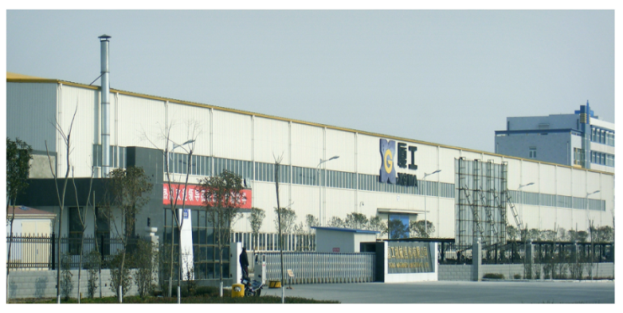 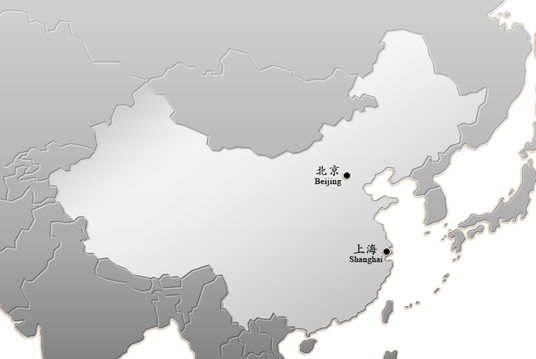 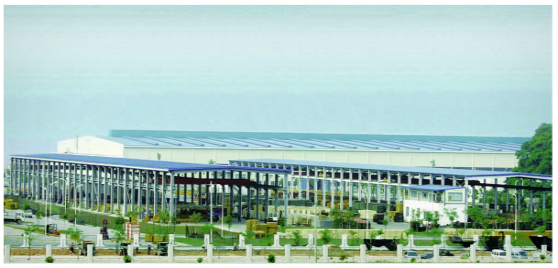 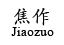 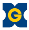 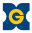 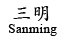 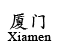 Base de produção de Sanming
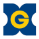 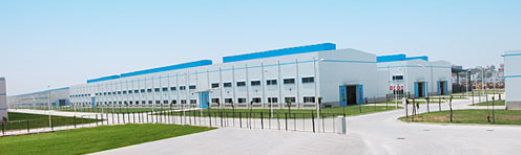 Base de produção de Xiamen
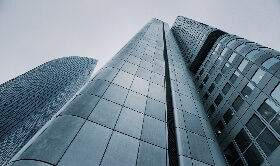 Sobre a empresa-História do desenvolvimento
Xiamen XGMA International Trade Co., Ltd
A XGMA conseguiu vender 17 mil unidades de toda a máquina.
Mais de 3, 3 bilhões  de RMB em receitas
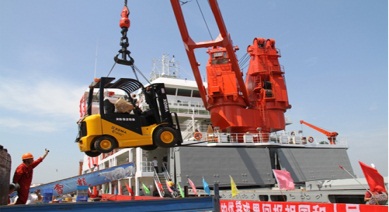 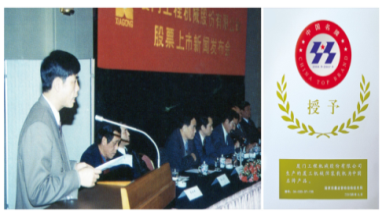 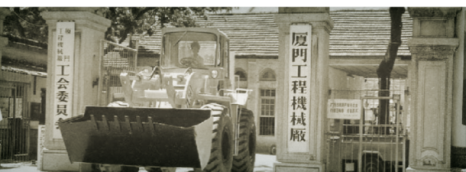 500 marcas mais valiosas da China
, Classificado em No. 67
O primeiro carregador da China nasceu em XGMA
Xiamen 
XGMA
 Machinery 
Co., Ltd
1951
1964
1994
2006
2010
2013
Patrocinada a 9ª expedição à Antártica, a produção e vendas cumulativas de carregadeiras ultrapassaram 200.000 unidades
Xiamen fábrica de máquinas
de construção foi estabelecida
XGMA listado na Bolsa de Valores de Xangai
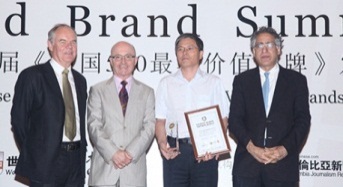 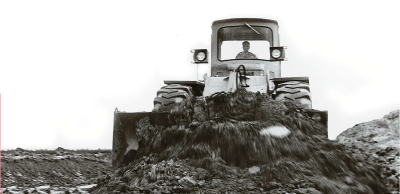 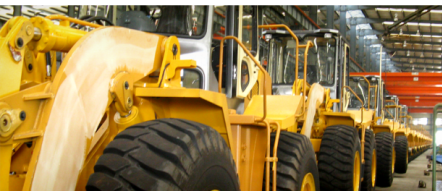 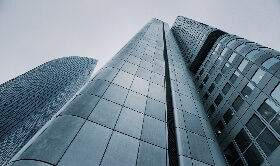 Sobre a empresa-História do desenvolvimento
Xiamen XGMA International Trade Co., Ltd
Os produtos são exportados em lotes para o Sudeste Asiático, Europa, Oriente Médio e África, e o volume total ultrapassa mais de 100 unidades
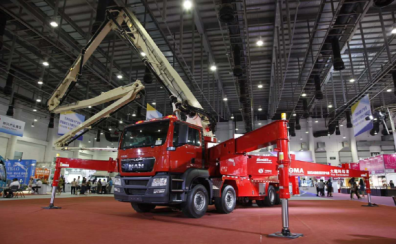 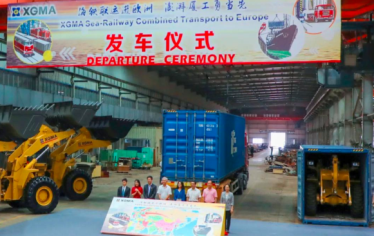 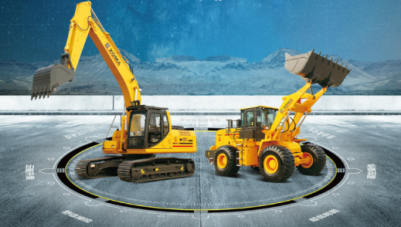 Lançada XG826i a primeira escavadeira inteligente de resgate em alta altitude da China
XGMA 70 aniversário
Xiamen 
XGMA
 Machinery 
Co., Ltd
2020
2015
2016
2018
2021
Equipamento móvel de extinção de incêndio CAFS de classe mundial de grande extensão, arranha-céus e fluxo super grande, apresentado na 20ª Feira Internacional de Investimento e Comércio da China
"Marca cinco estrelas de empresas chinesas"
Os primeiros produtos de carregadeira e escavadeira inteligentes realizados para uso civil
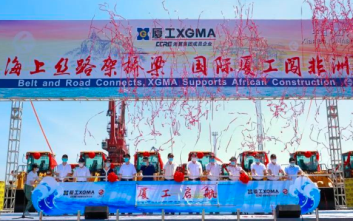 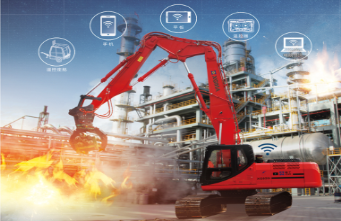 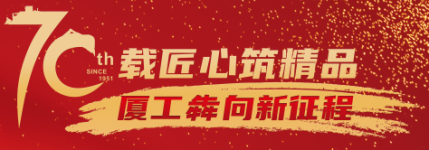 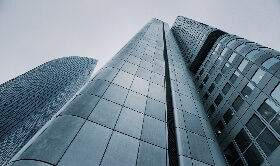 Sobre a empresa-Mercados estrangeiros
Xiamen XGMA International Trade Co., Ltd
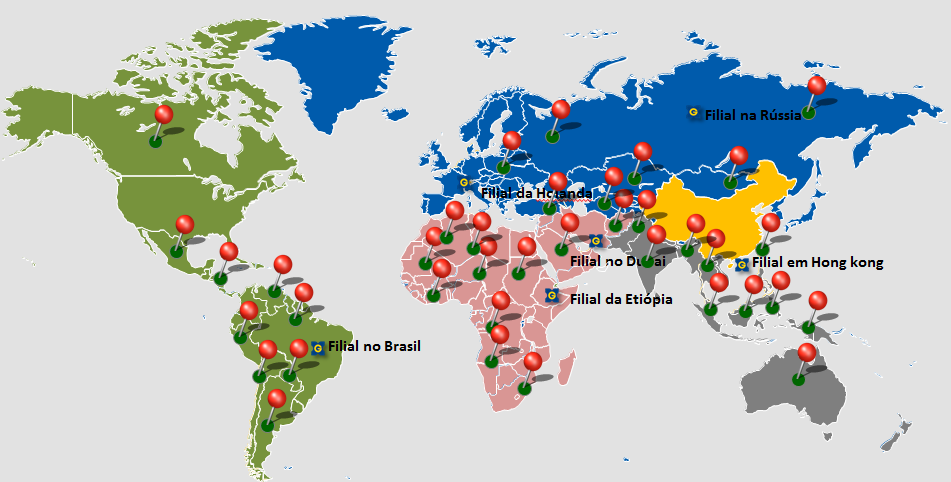 Mercados estrangeiros
Atualmente, a XGMA estabeleceu mais de 40 canais de vendas e serviços baseados principalmente em produtos de máquina de construção da marca XGMA na Europa, África, Ásia, América e outras regiões. Os produtos são vendidos para quase 100 países e regiões ao redor do mundo, em Hong Kong , os Emirados Árabes Unidos e o Brasil., Rússia, etc. estabeleceram subsidiárias para continuar a promover o estratégico e o progresso da internacionalização da XGMA.
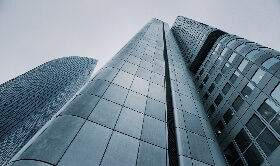 Sobre a empresa-Mercados estrangeiros
Xiamen XGMA International Trade Co., Ltd
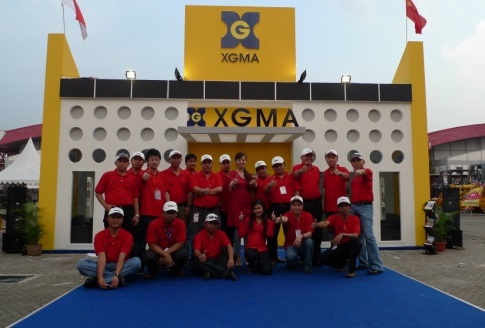 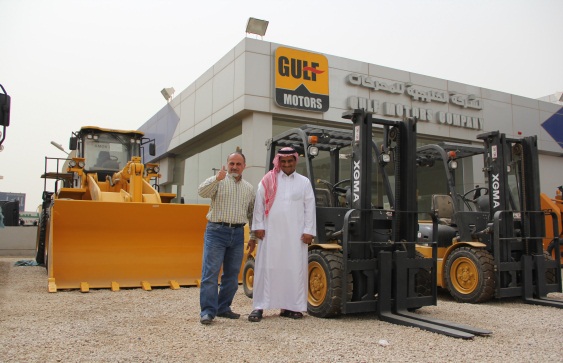 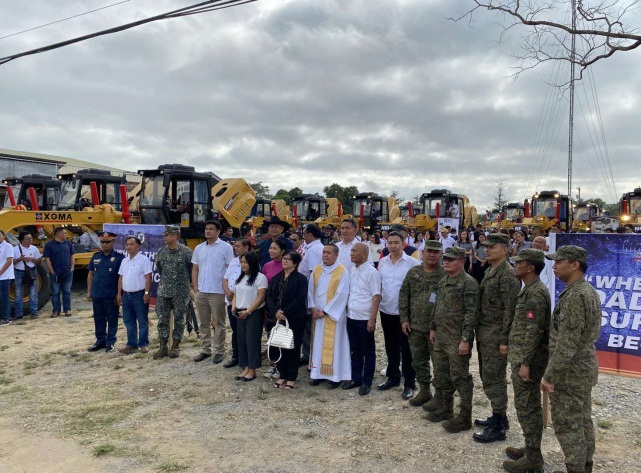 Dubai
Arábia Saudita
Filipinas
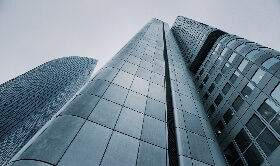 Sobre a empresa-Mercados estrangeiros
Xiamen XGMA International Trade Co., Ltd
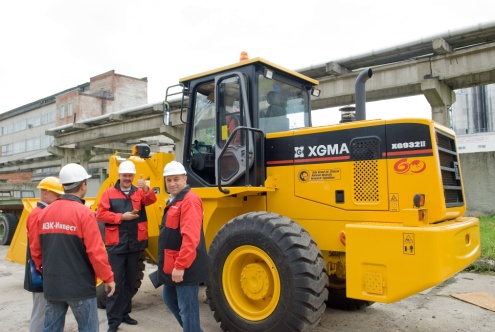 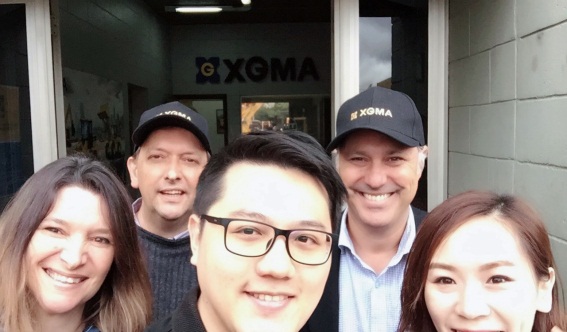 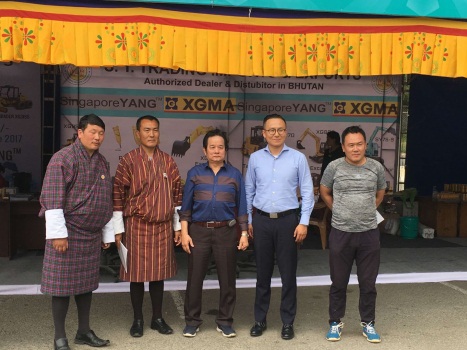 Rússia
Brasil
Butão
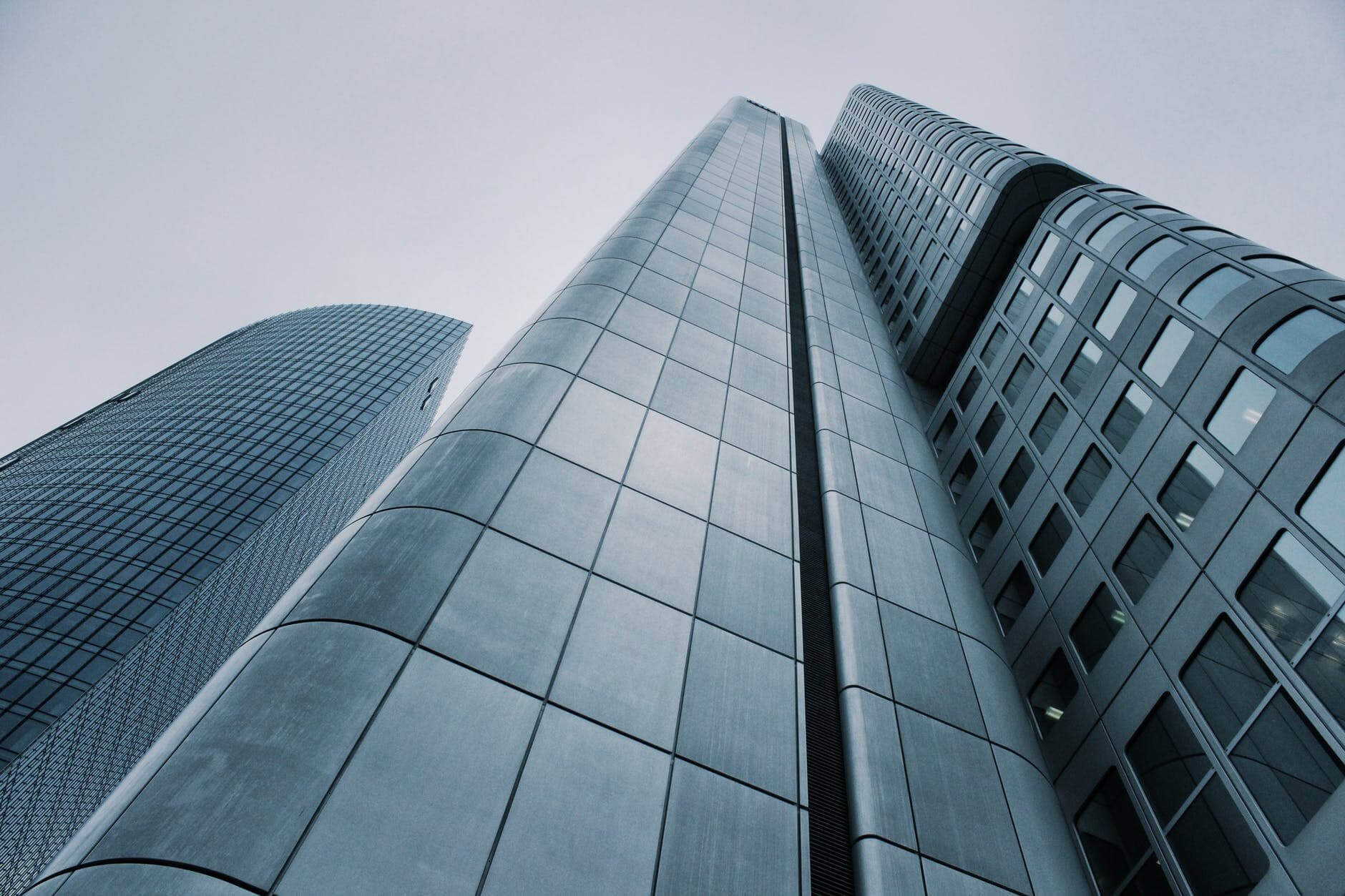 PART 02
Equipe da empresa
Introdução da equipe
Organização da empresa
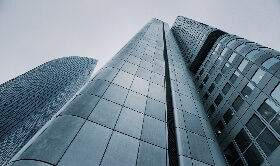 Equipe da empresa-
Apresentação da equipe da empresa
Xiamen XGMA International Trade Co., Ltd
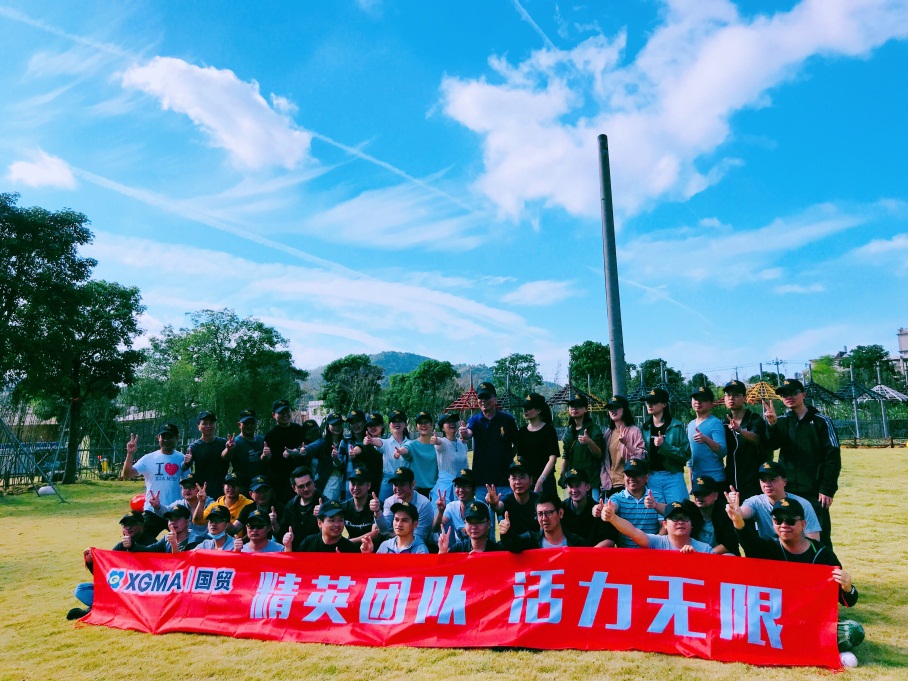 Nossa equipe
Somos uma equipe profissional com objetivos comuns e diferentes habilidades. Nossos membros têm vasta experiência em vendas no exterior e formação técnica profissional, e são proficientes em vários idiomas.

Somos uma equipe de elite internacional de alta qualidade, uma equipe sempre cheia de vitalidade e espírito inovador.
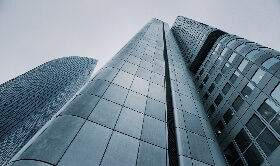 Equipe da empresa-
Apresentação da equipe da empresa
Xiamen XGMA International Trade Co., Ltd
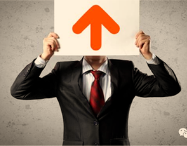 Representante da empresa
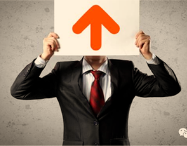 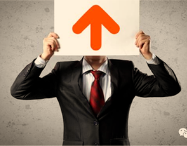 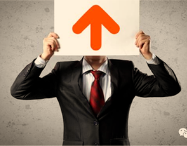 Departamento 
de Administração
Departamento de 
Desenvolvimento 
Comercial
Departamento de overseas
Departamento de Análise de Crédito e Gestão de Canais
Região da Ásia-Pacífico
Região da África do Oriente Médio
Região européia
Região das Américas
Departamento de Aplicação de Produto
Departamento de Gestão Integrada
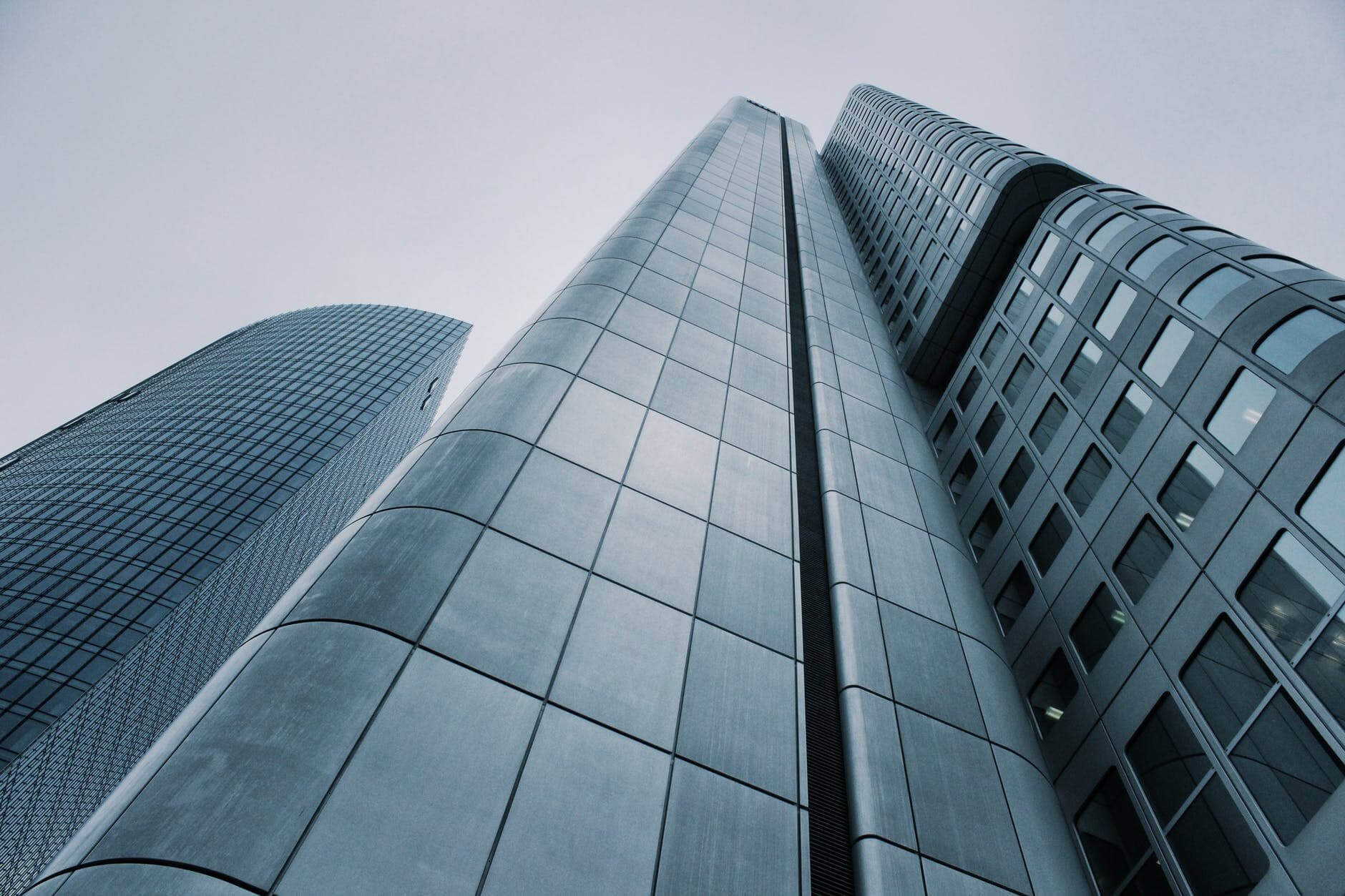 PART 03
Apresentação do produto
Mostra de Produtos
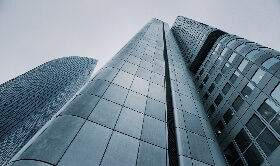 Apresentação do produto
-Mostra de Produtos
Xiamen XGMA International Trade Co., Ltd
Descrição do produto
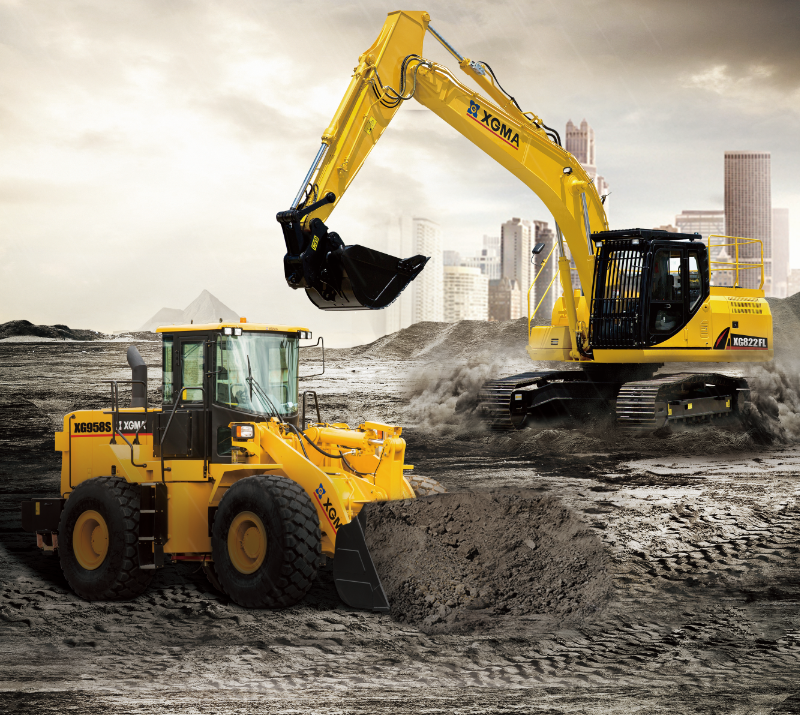 As exportações da XGMA incluem carregadeiras, escavadeiras, rolos compactadores, niveladoras, tratores, empilhadeiras e outros produtos de máquina de construção。
Características
A XGMA tem empresas de manufatura e construção de engenharia como seus principais clientes e fornece serviços abrangentes, como soluções de sistema de suporte.Os produtos da XGMA são altamente eficientes, com economia de energia e economia de combustível.
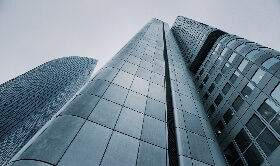 Apresentação do produto
-Mostra de Produtos
Xiamen XGMA International Trade Co., Ltd
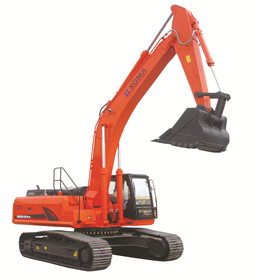 Série de carregadores
Série de escavadoras
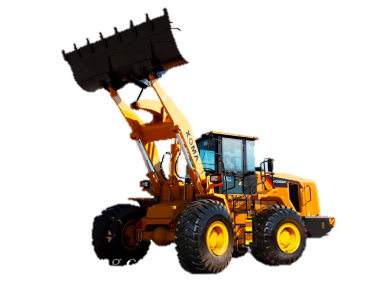 Escavadoras de lagartas, escavadoras de rodas, etc., de todas as tonelagens
Carregadores de várias tonelagens: 3 toneladas, 5 toneladas, 6 toneladas, etc.
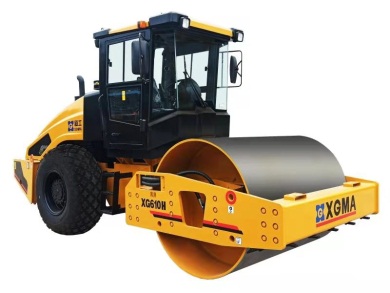 Série de equipamento rodoviário
Todos os tipos de construção de estradas, compactação, equipamentos ambientais, etc
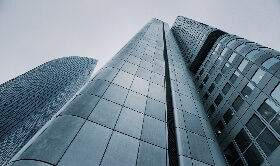 Apresentação do produto
-Mostra de Produtos
Xiamen XGMA International Trade Co., Ltd
XG935H
XG955H
XG931H
XG932H
XG951H
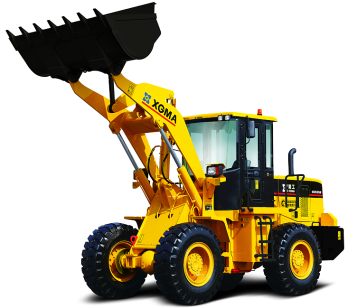 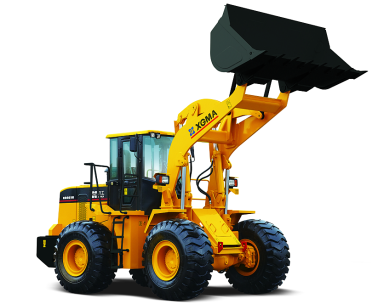 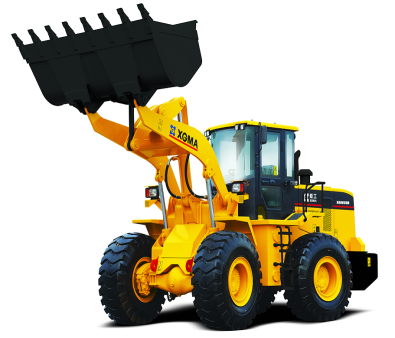 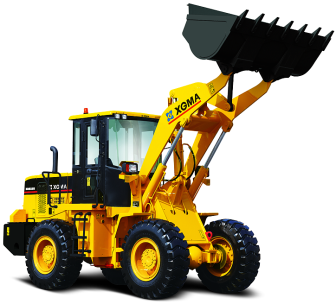 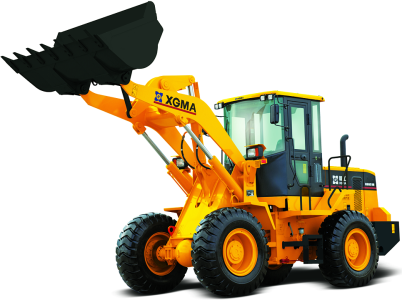 XG956N
XG962H
XG958H
XG955N
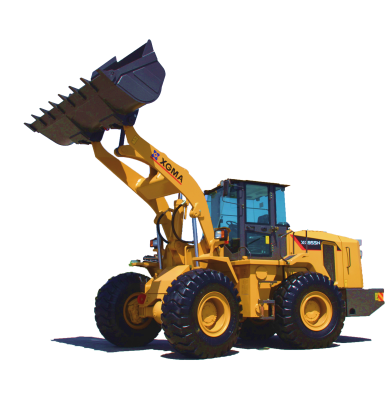 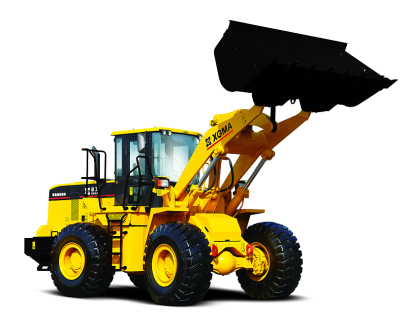 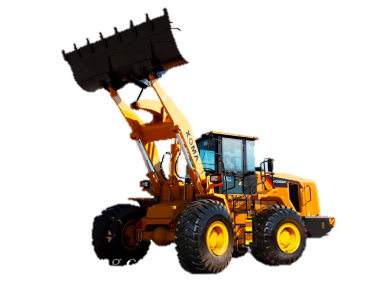 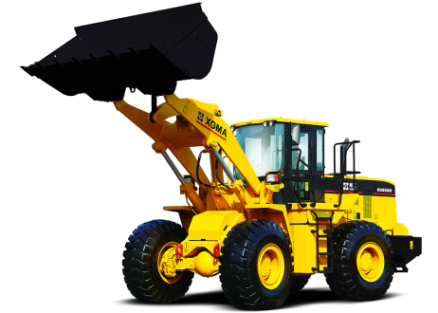 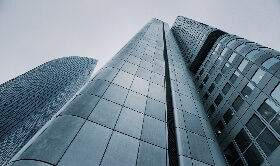 Apresentação do produto
-Mostra de Produtos
Xiamen XGMA International Trade Co., Ltd
XG809F
XG815FL
XG806F
XG822FL
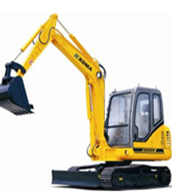 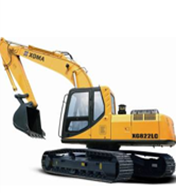 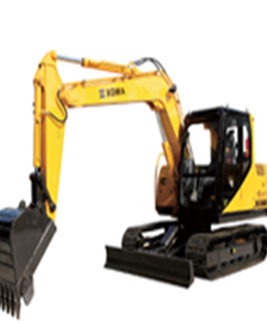 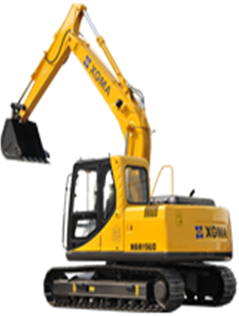 XG836FL
Escavadoras de rodas
XG825FL
XG836FH Pro
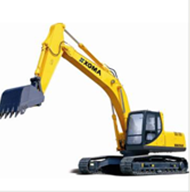 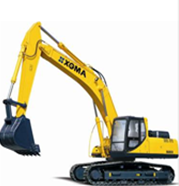 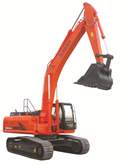 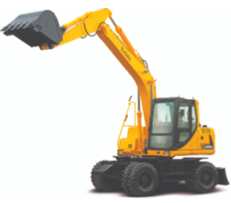 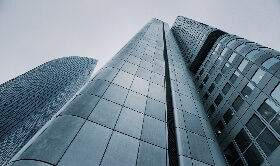 Apresentação do produto
-Mostra de Produtos
Xiamen XGMA International Trade Co., Ltd
XG3200S
XG6033D
XG610H
XG612H
XG4221L
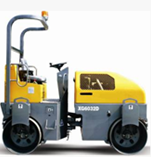 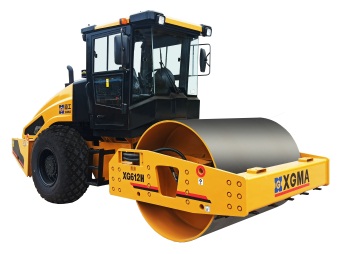 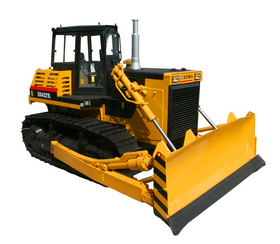 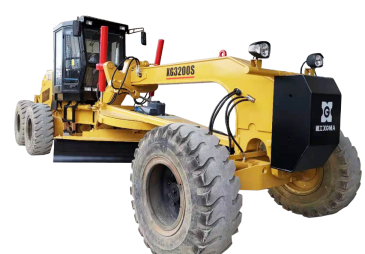 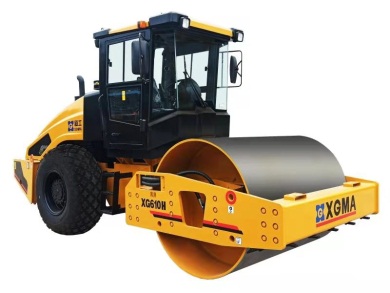 XG6261P
XG3180C
XG3165C
XG60051S
XG614MH
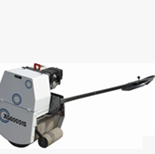 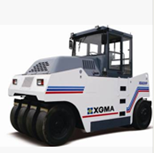 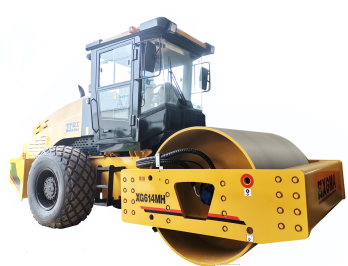 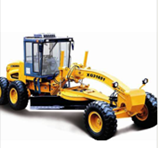 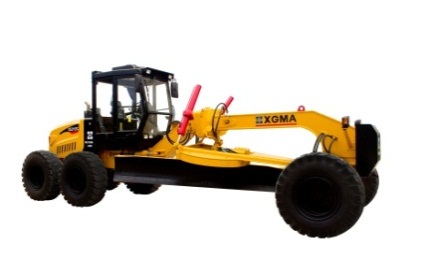 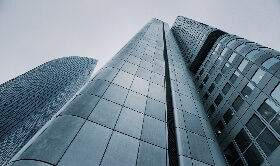 Apresentação do produto
-Mostra de Produtos
Xiamen XGMA International Trade Co., Ltd
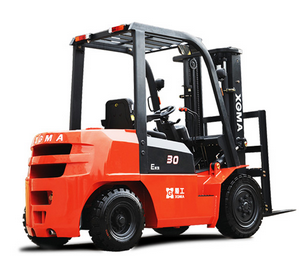 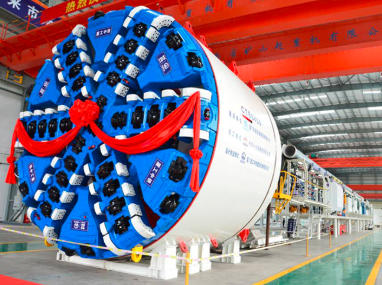 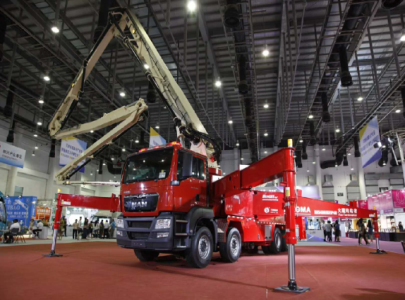 Equipamento de emergência para combate a incêndios
Equipamento de armazenagem e transporte
Equipamento de perfuração de túneis
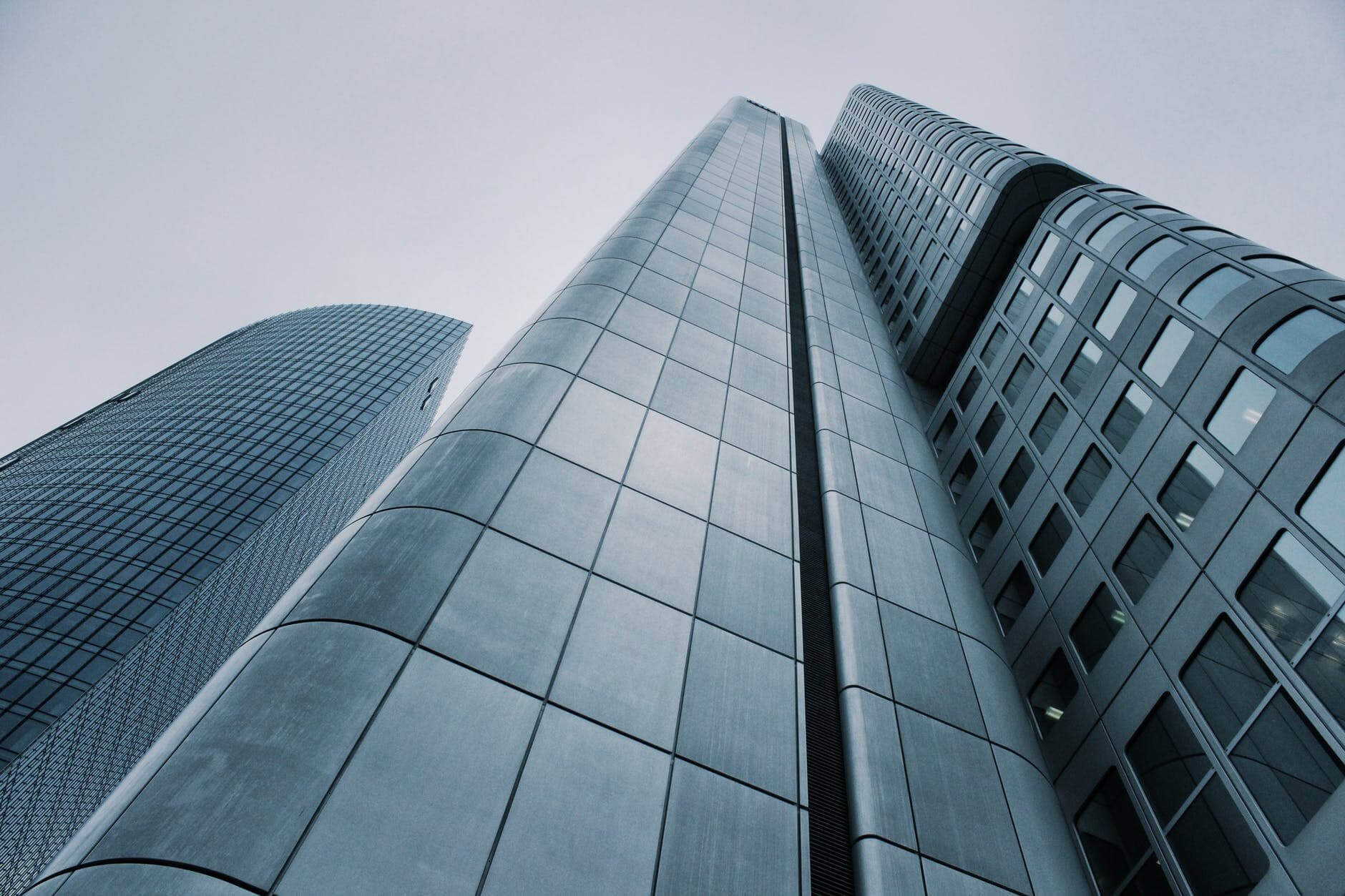 PART 04
Projectos
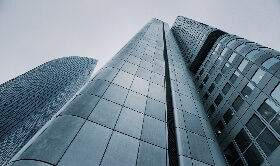 Projetos-projeto Mundial
Xiamen XGMA International Trade Co., Ltd
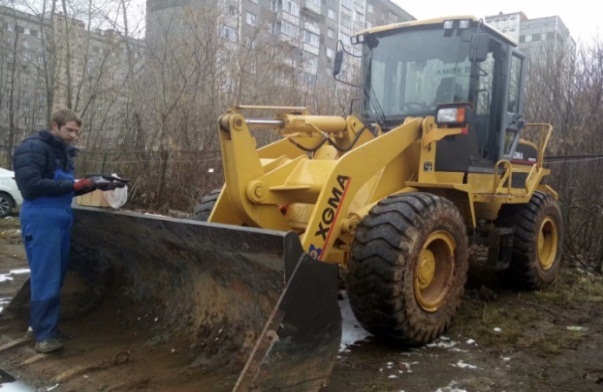 Rússia
antárctico
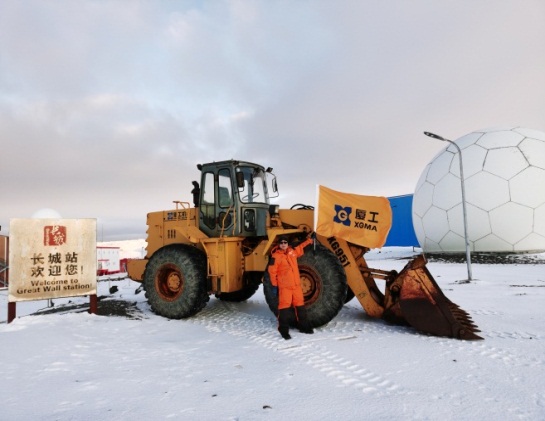 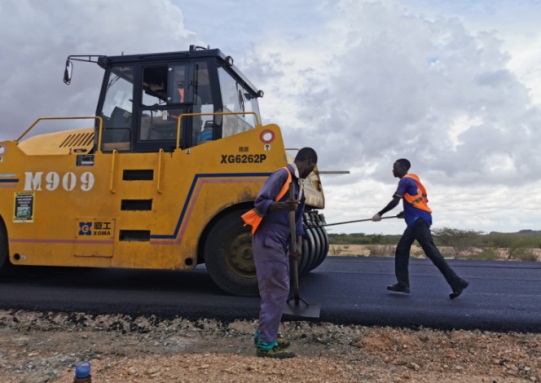 Quénia
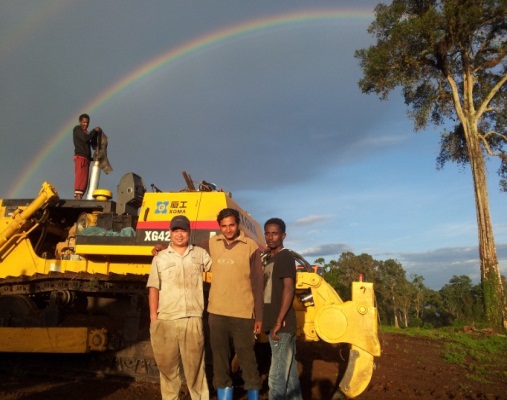 Argélia
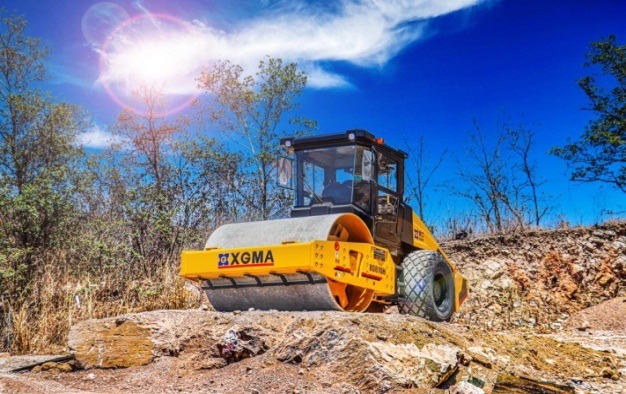 Etiópia
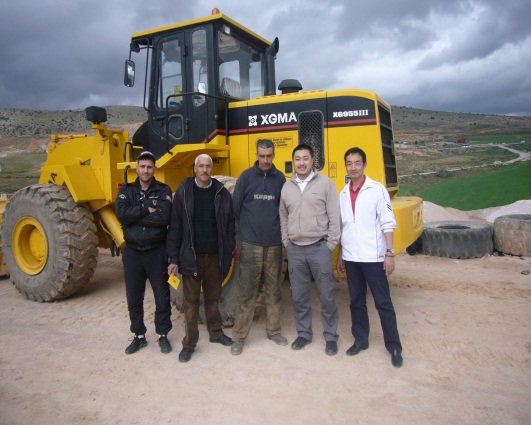 Guatemala
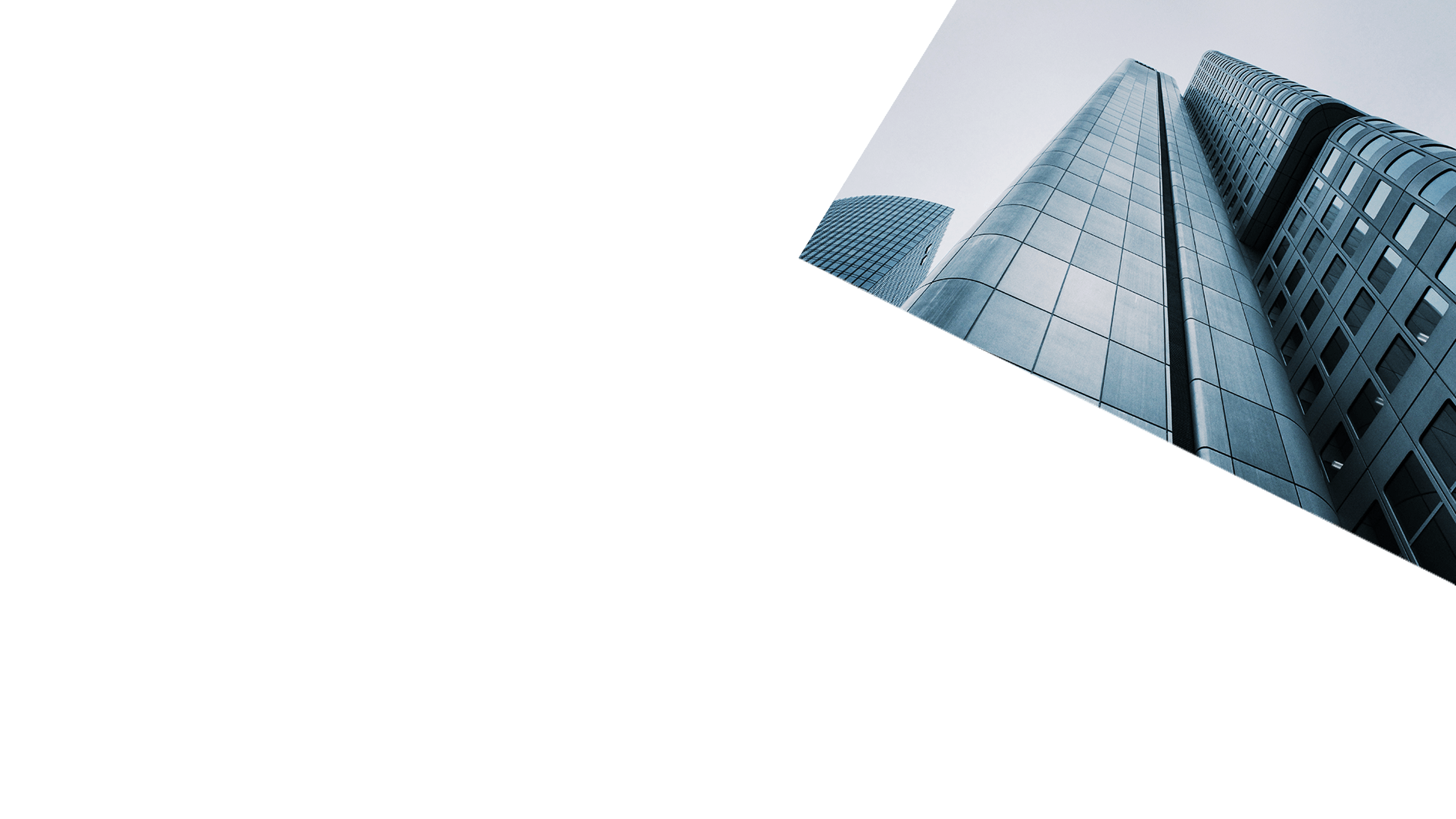 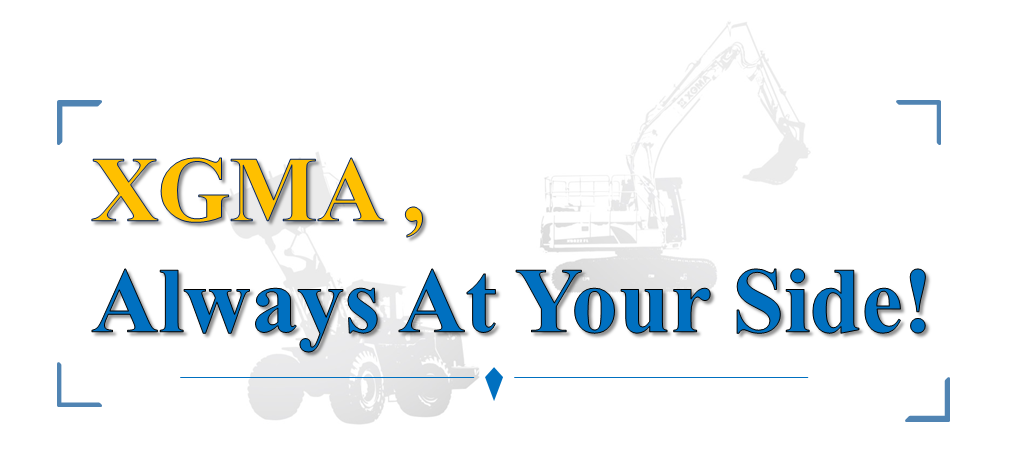 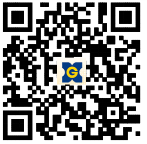